Тема урока:
Деление десятичных дробей
 на натуральные числа
Теоретическая разминка
Чтобы разделить десятичную дробь на натуральное число, нужно:
НАТУРАЛЬНОЕ
Делить эту дробь также, как  ______________  число  ;
2) Поставить в частном запятую сразу, когда кончится деление _________________.
3) Если целая часть меньше делителя, то частное начинается с _______ целых.
ЦЕЛОЙ ЧАСТИ
НУЛЯ
2. Чтобы разделить десятичную дробь на 10, 100, 1000, … нужно:
ВЛЕВО
перенести запятую ________ на столько цифр, сколько ___________  после единицы в делителе.
НУЛЕЙ
3. Представить обыкновенную дробь в виде десятичной можно :
ЗНАМЕНАТЕЛЬ
ЧИСЛИТЕЛЯ
С помощью деления _____________ на ________________   или
С помощью ______________________________ дроби.
ОСНОВНОГО  СВОЙСТВА
ЕСЛИ ДЕЛИМОЕ УВЕЛИЧИТЬ В 10 РАЗ И ДЕЛИТЕЛЬ УВЕЛИЧИТЬ В 10 РАЗ,
ТО ЗНАЧЕНИЕ ЧАСТНОГО ….
КРАСНАЯ КНИГА КАЛУЖСКОЙ ОБЛАСТИ
ГЕОГРАФИЯ КАЛУЖСКОЙ ОБЛАСТИ
ИСТОРИЯ РОДНОГО КРАЯ
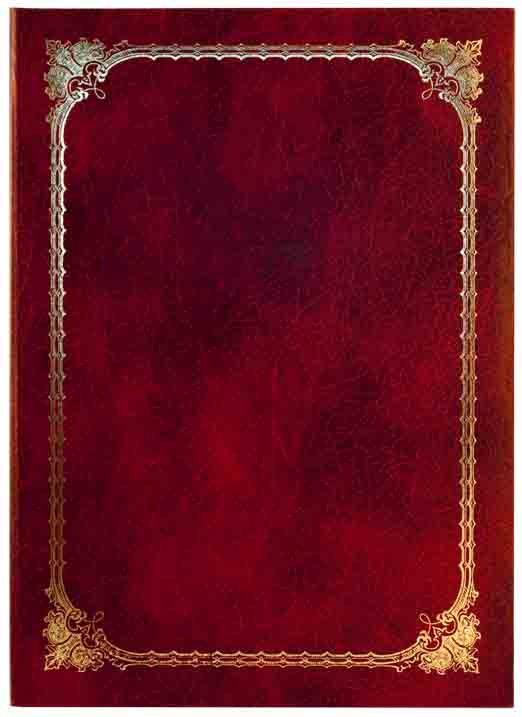 Красная книга
Калужской области
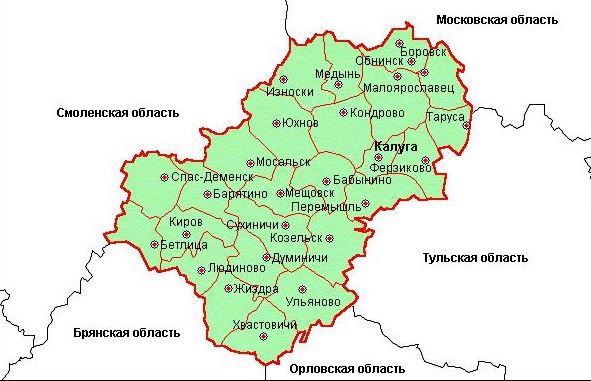 Цель урока:
Создать проект на тему: «Красная книга Калужской области»
5 групп:
рыбы, 
птицы, 
насекомые, 
животные,
растения.
ЗАДАНИЕ 1: Проверка:Решите уравнение /найдите значение выражения
Красная книга Калужской области – это документ, содержащий список редких и находящихся под угрозой исчезновения животных, растений и грибов Калужской области, сведения об их состоянии и распространении, а также необходимых мерах охраны. Учреждена в 1998 году. В издание Красной книги Калужской области 2006 года  включены 15 видов грибов, 180 видов беспозвоночных, ____ видов млекопитающих, ____ вида птиц,  2 вида паукообразных, _____ видов насекомых, 1 пресмыкающееся и ______ видов костных рыб и ____  видов растений.
Все присутствующие в книге виды разделены на пять категорий, в зависимости от уровня угрозы их возможного исчезновения:
0 — вероятно, исчезнувший вид
1 — вид, находящийся под угрозой исчезновения
2  — очень редкий сокращающийся в численности вид
3  — редкий вид
4  — вид неопределенного статуса, требующий дополнительного исследования.
73
18
176
8
205
ЗАДАНИЕ 2.
На юго-востоке Калужской области расположен Государственный природный заповедник «Калужские засеки». Общая территория составляет более 18,5 тысяч га. Заповедник «Калужские засеки» был организован в 1992 году. Он входит в состав Национального природного парка «Угра». Исторически природоохранная зона расположена в той части Калужской губернии, что в прежние века служила засечной чертой Московского государства, выполняя оборонительные функции при набегах кочевых племен с юго-востока.
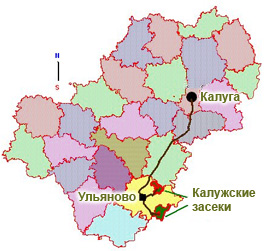 Задание 2. Проверка  Выполните задание, соотнесите ответ примера с буквой и составьте слово
0,0165
0,165 : 10 =   ____________
166,32 : 10 000 = _____________
559,99 : 100 = __________
28,05 : 1000 = ____________
5,599 : 1000 =______________
79,2 : 100 = _________
0,0736 : 10 = ____________
 736 : 100 = __________
6500 : 1000 = __________
0,016632
5,5999
0,02805
0,005599
0,792
0,00736
7,36
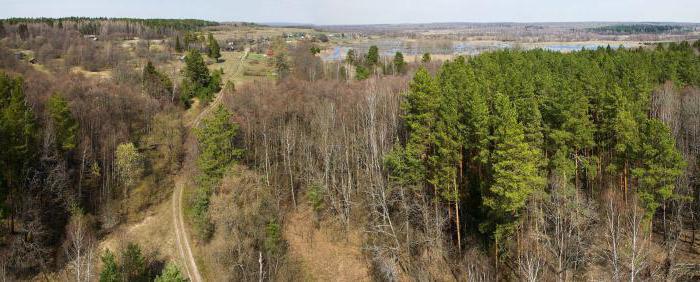 6,5
Задание 2: проверка
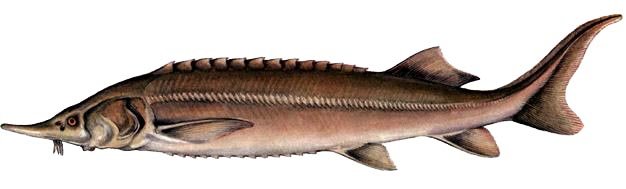 СТЕРЛЯДЬ
рыбы 

птицы 

насекомые 

животные

растения
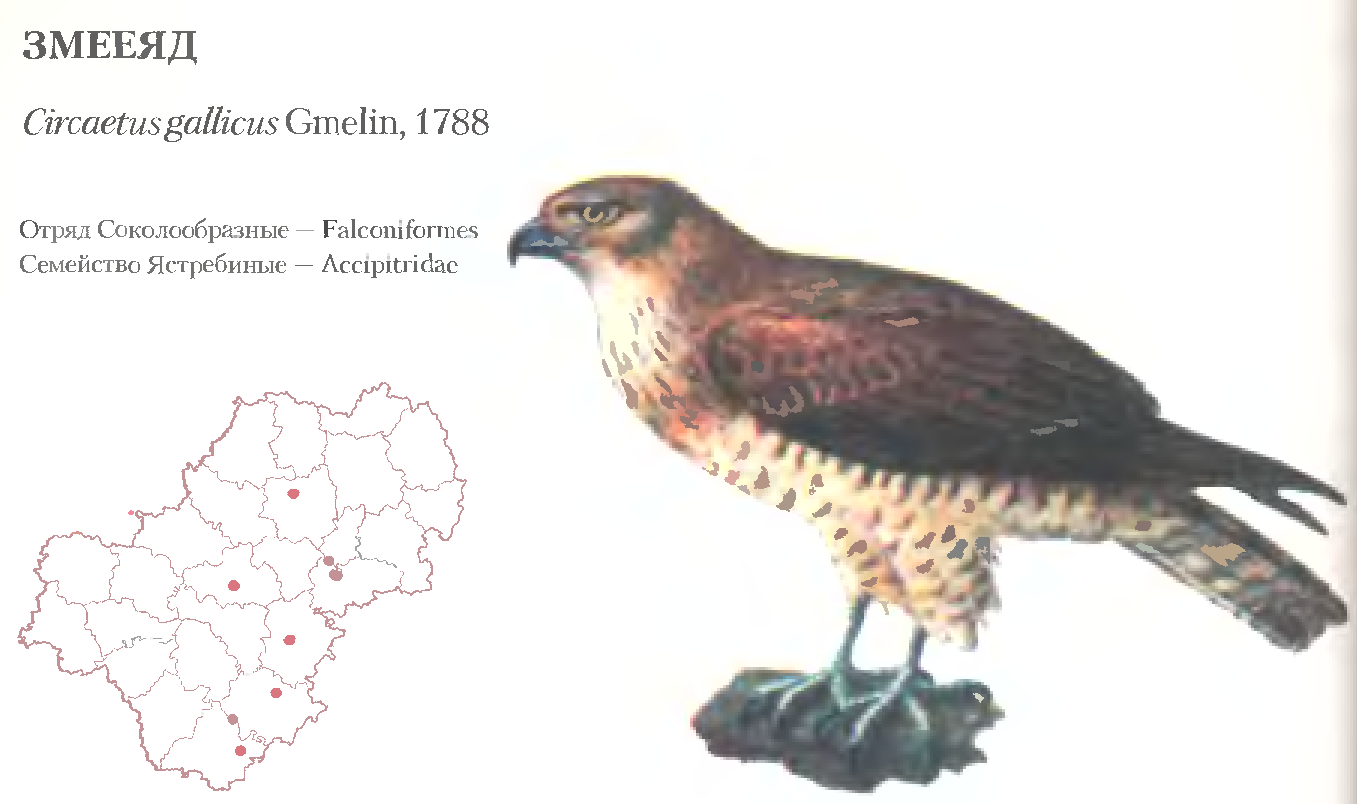 ЗМЕЕЯД
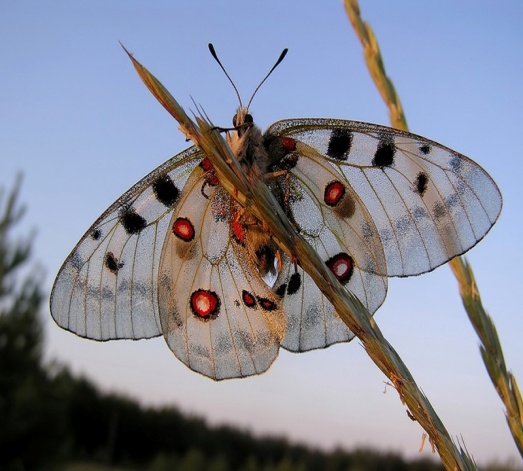 ПАРУСНИКИ
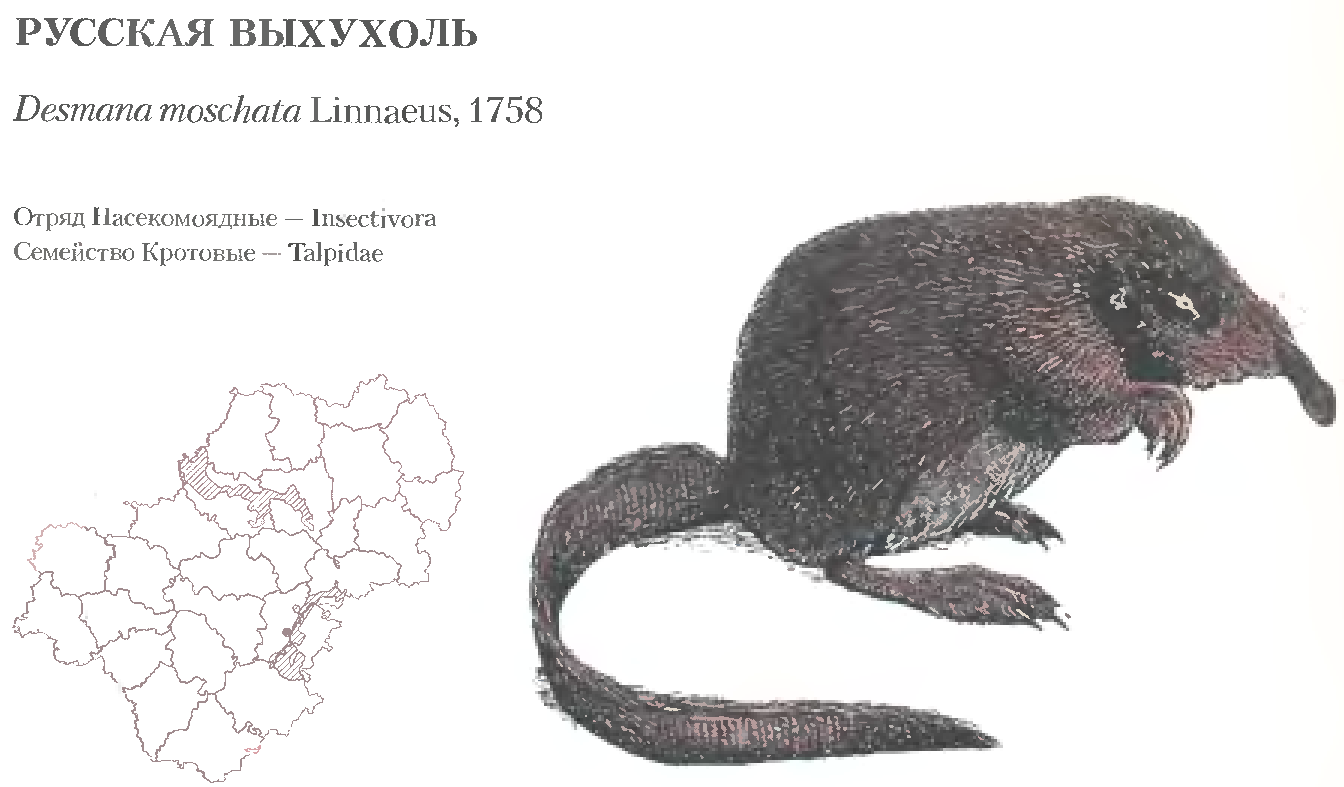 ВЫХУХОЛЬ
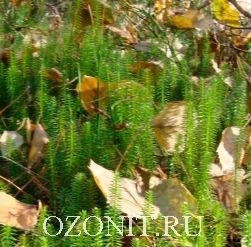 БАРАНЕЦ
Задание 3.
Представьте обыкновенные дроби в виде десятичных. 
 Выполните сложение полученных десятичных дробей. Определите 2 натуральных числа, между которыми находится полученная сумма
Задание 3. проверка
3   и   4
Задание 3: проверка
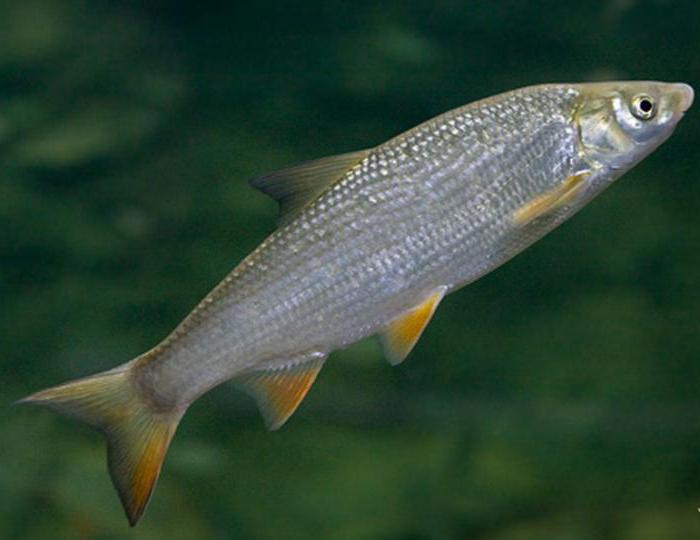 ПОДУСТ ОБЫКНОВЕННЫЙ
рыбы 

птицы 

насекомые 

животные

растения
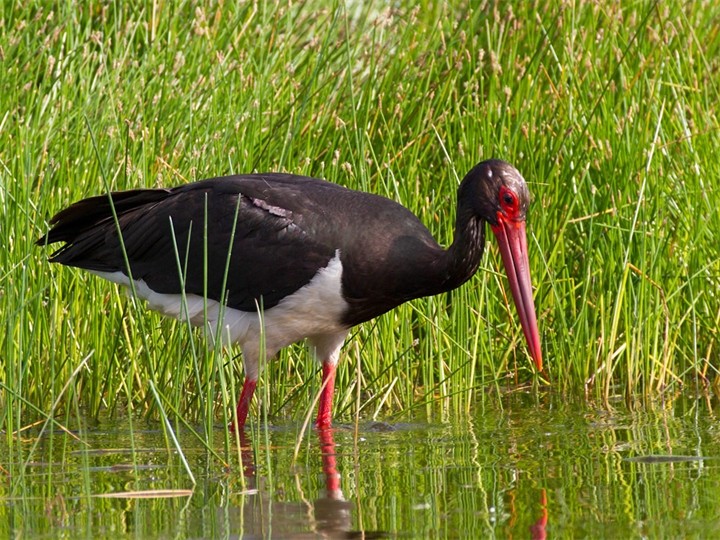 ЧЕРНЫЙ АИСТ
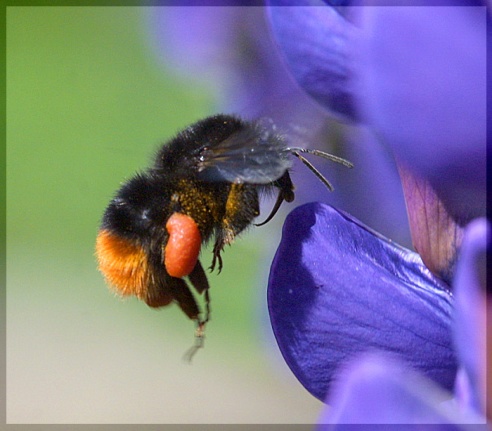 ШМЕЛЬ КАМЕННЫЙ
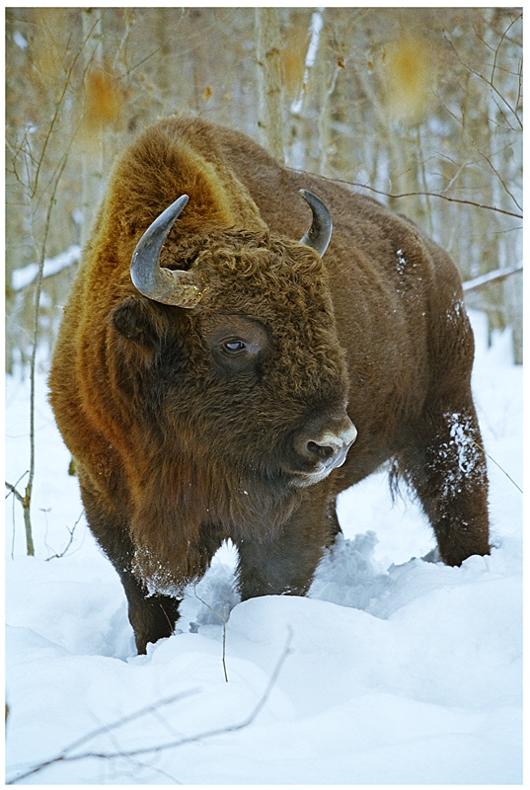 ЗУБР
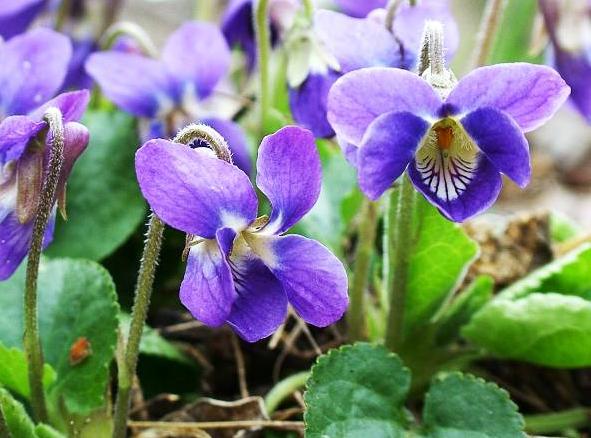 ФИАЛКА ДУШИСТАЯ
Задание 4. Решите задачу, соотнесите ответ с загадкой, отгадайте загадку. Приклейте загадку и фото на плакат
Задача: скорость лодки при движении по течению реки равна 17,5 км/ч, а скорость течения - 1,5 км/ч. За какое время пройдет лодка, двигаясь по озеру, расстояние равное  56 км.
РЕШЕНИЕ:
17,51,5 =16 (км/ч) – vсобств.
 56 : 16 = 3,5 (ч)-  t  по озеру

ОТВЕТ: 3,5 ч.
Задание 4:проверка
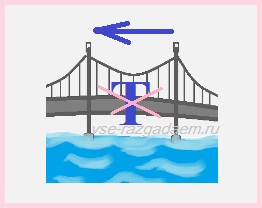 СОМ
рыбы 

птицы 

насекомые 

животные

растения
У него хороший слух,Но когда токует, — глух!Можно даже, говорят,Взять руками …
ГЛУХАРЬ
В пустынях и степях живут 
Большие пауки, 
Но паутину не плетут – 
Им это «не с руки»!
ТАРАНТУЛ
Я в лесу нашла цветок, Он похож на башмачок,Имя у него богини,Носит он его доныне.В Красной книге он, друзья.Значит, рвать его нельзя!
Близко к ней не подходи, Дружбы с ней не заводи. Осторожно! Берегись! Этот зверь лесная …
РЫСЬ
ВЕНЕРИН БАШМАЧОК
Покажите ту, которая соответствует вашим впечатлениям от урока
Делал(а), потому что надо
Интересно, легко
Интересно, трудно
Домашнее задание
СОСТАВЬТЕ  СВОЮ ЗАДАЧУ С ИСПОЛЬЗОВАНИЕМ 
ОБЪЕКТОВ ИЗ КРАСНОЙ КНИГИ КАЛУЖСКОЙ ОБЛАСТИ